What is the risk of radiation?
Trinity Test SiteJuly 16th, 1945
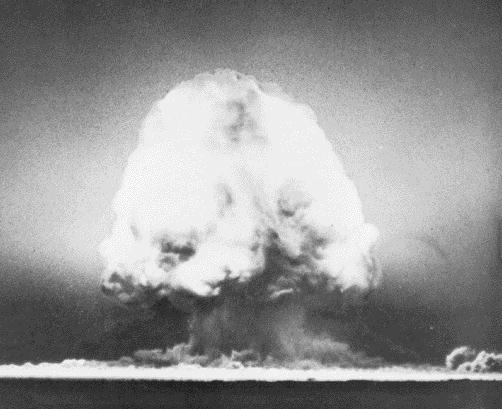 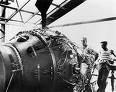 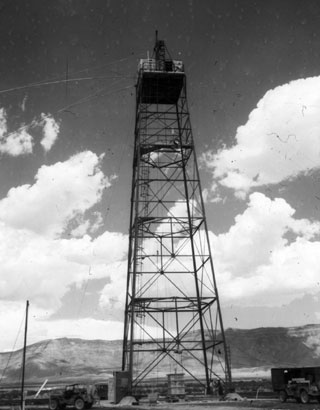 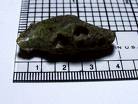 Above: Bomb Detonation
Top Middle: “The Gadget”
Bottom Middle: Trinitite 
Right: Bomb Drop Tower
Some members of the public seem to equate anything nuclear with the concept of nuclear weapons.
Mass Paranoia
Mass fear of Nuclear holocaust
Fall out shelters and bomb drills constructed and conducted
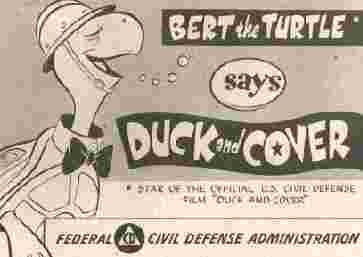 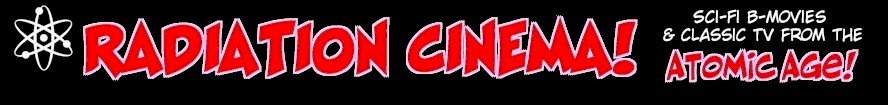 When Trinity was detonated it was the bang of a starting gun for      B-movie makers everywhere!
  They saw visions of mutants, plagues, nuclear holocaust, empty cities covered in gray ash; and mushroom clouds rising like dollar signs on the screens of drive-ins everywhere.
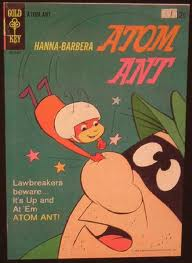 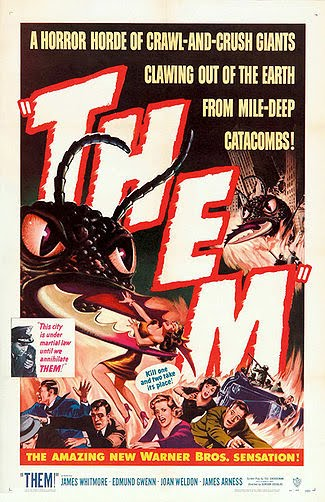 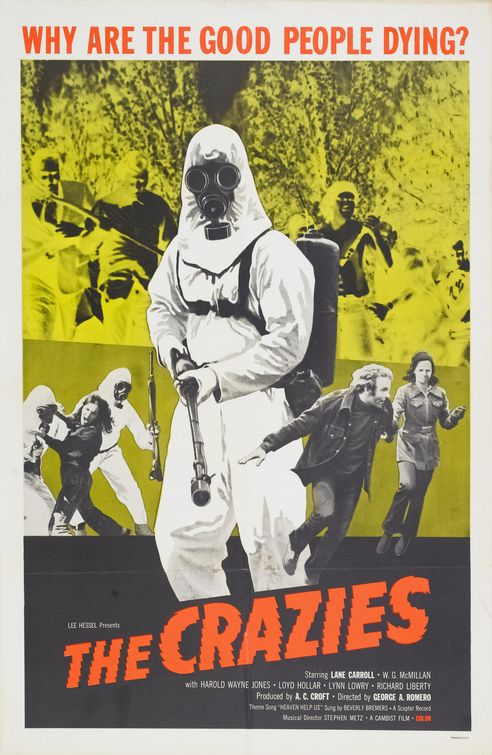 Radiation Interaction and Penetration Through Matter
alpha
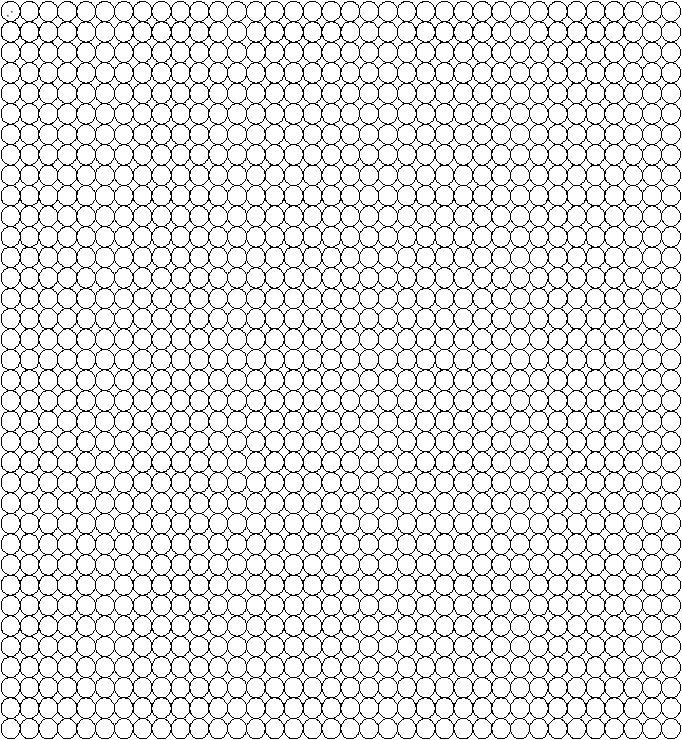 +
alpha
+
High charge, dense ionization, short path
-
beta
Less charge than alpha, longer, erratic path
gamma
No charge or mass, much less interaction
neutron
No charge, interacts by nuclear scattering
Cell Damage
Direct vs. Indirect Ionization
Direct
	Radiation that ejects orbital electrons from absorber atoms like charged particles (alphas and betas)

Indirect

	Transfer energy to charged particles (protons/electrons) of the absorber atoms, like neutrons and gamma rays.
Ionizing radiation induces: 

Direct DNA damage

Indirect damage through the radiolysis of water
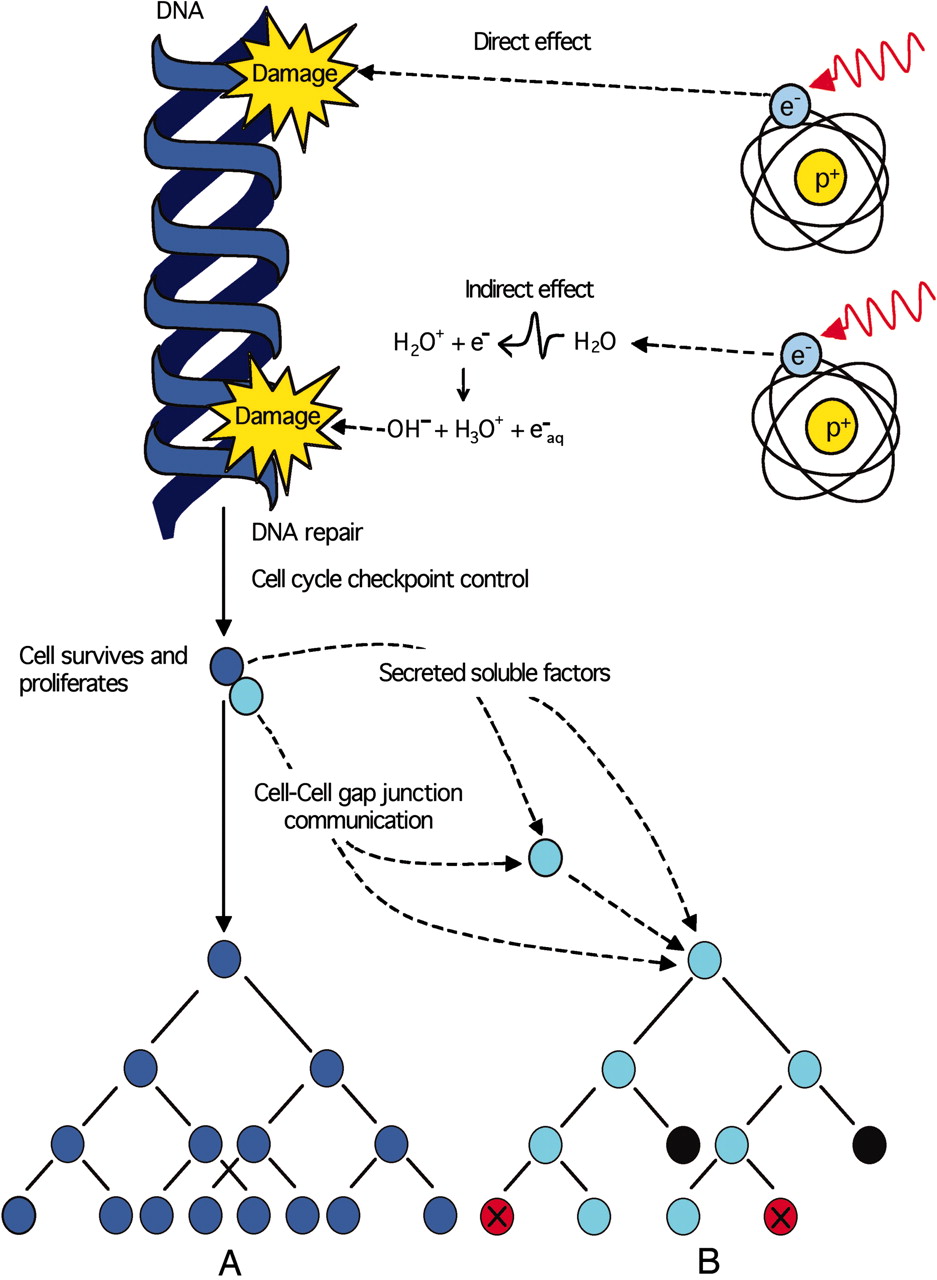 ©2005 by National Academy of Sciences
[Speaker Notes: Ionizing radiation induces direct DNA damage and indirect damage through the radiolysis of water. This damage is either eliminated or fixed in the cell as a mutation or chromosomal rearrangement by DNA repair processes. After release by cell cycle checkpoint control mechanisms, an irradiated surviving cell (blue) may proliferate, passing on the legacy of radiation to its progeny (diagram A), potentially initiating the carcinogenic process. The irradiated cell (blue) can also communicate with nonirradiated neighboring cells (cyan) by cell-to-cell gap junction communication and/or secretion of soluble factors eliciting nontargeted apoptosis (black) or micronucleation (red) in cells that have never been exposed to radiation (diagram B).]
Sensitivity of Cells
Lymphocytes			                      MOST SENSITIVE                              
Speratogonia
Hematopoietic (Blood Forming)
Intestinal Epithelium
Skin
Nerve Cells
Muscle Tissue
Bone
Collagen				                     LEAST SENSITIVE
Irradiated Food
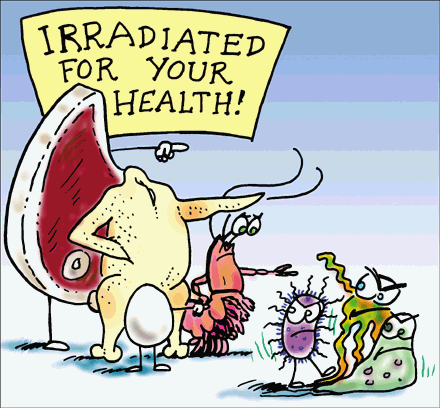 Longer shelf life

Less food spoilage

Reduced risk of food-borne illness

Less need for pesticides
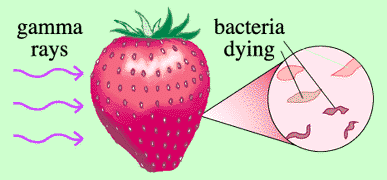 Space
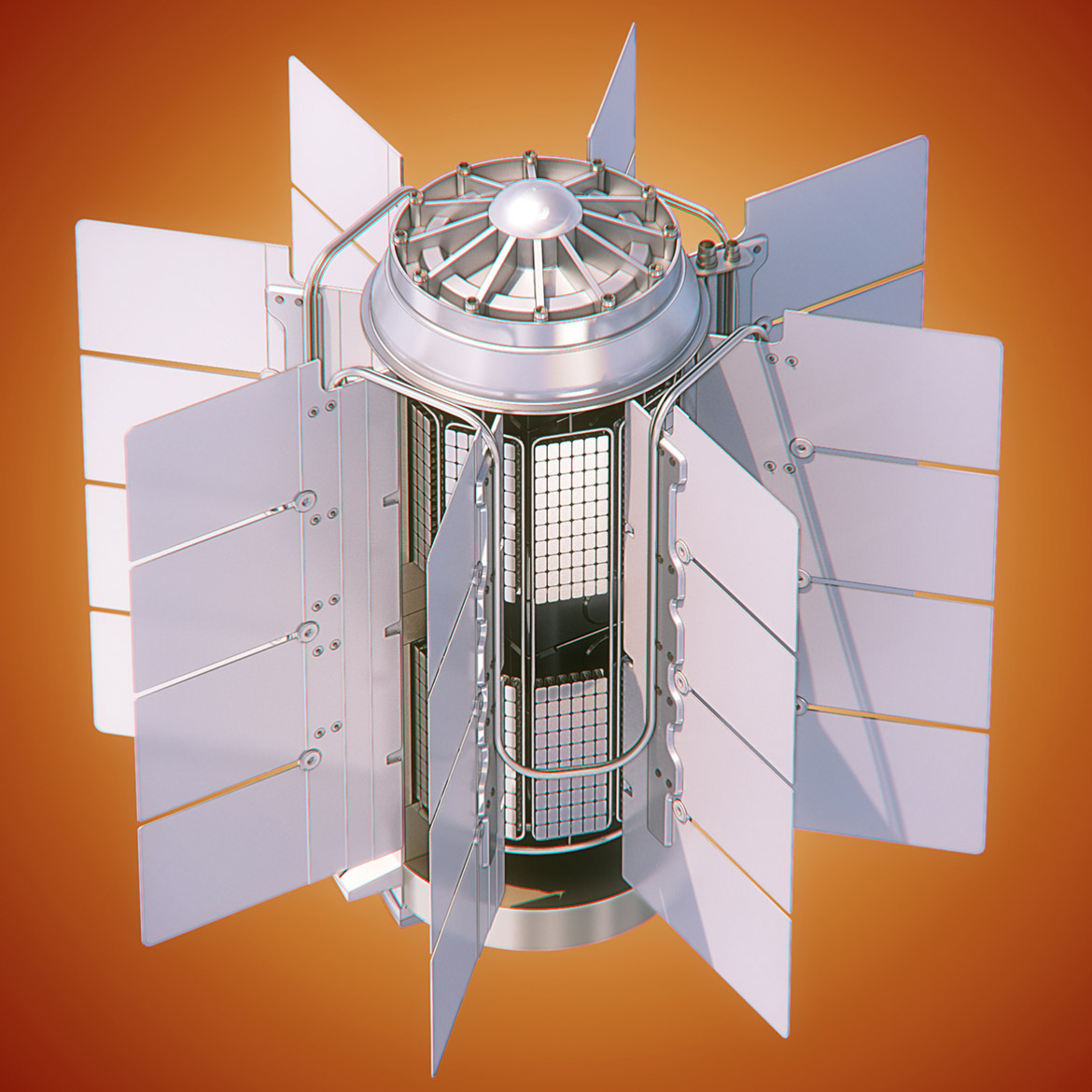 Satellites are powered by “radioisotope thermoelectric generators”

The generators convert heat from the radioactive source into electricity.
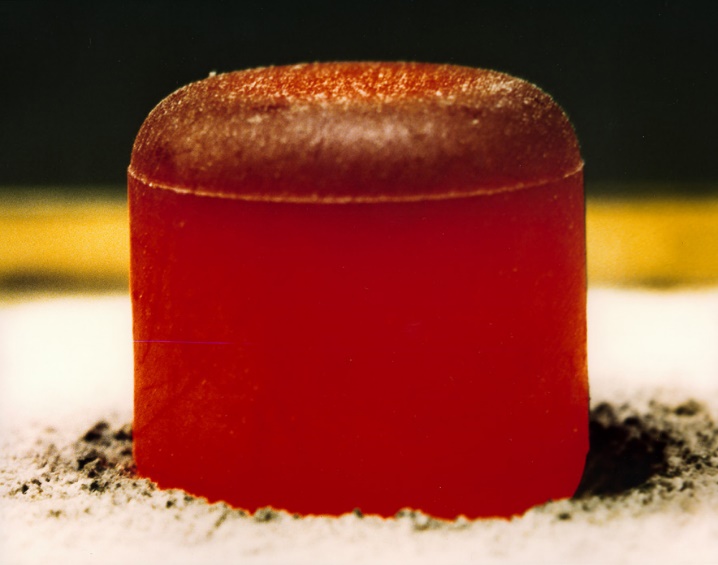 Utilities
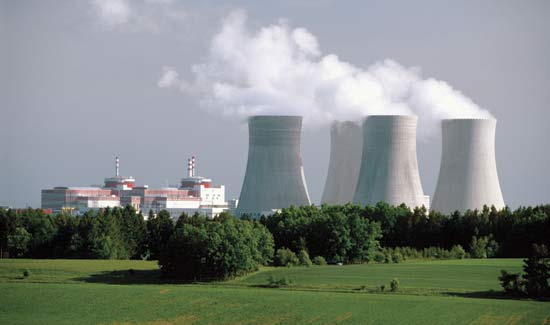 Electricity generated by nuclear power plants can offer enough clean energy to power entire cities.
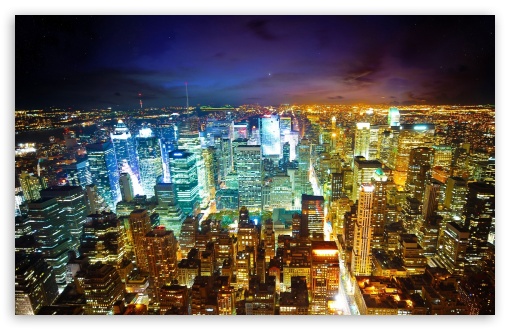 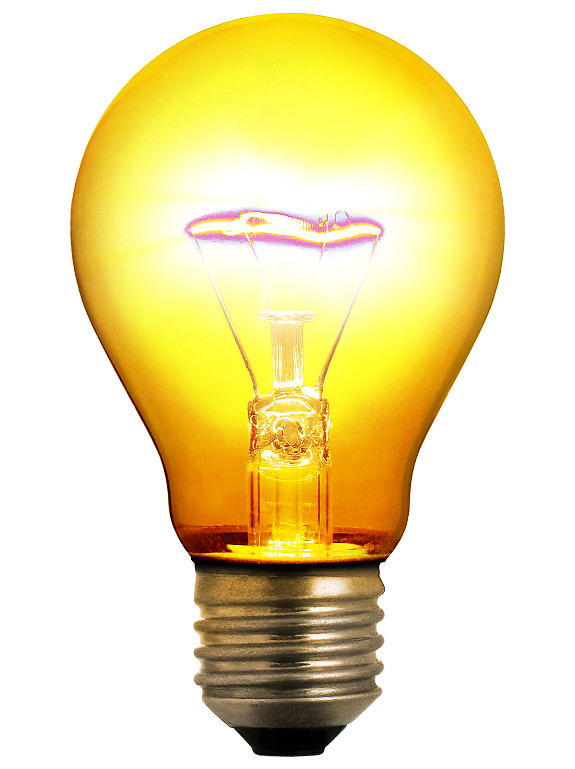 Consumer products
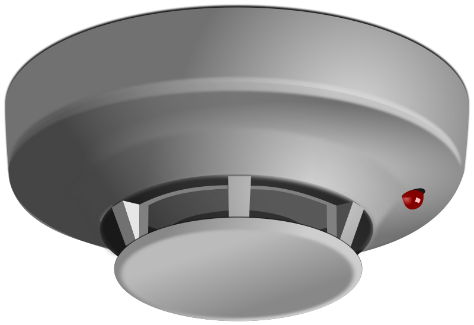 Smoke detectors use α-particles from Americium to detect smoke.

Watches use radium dials that glow in the dark.

Bandages are irradiated for sterilization purposed.
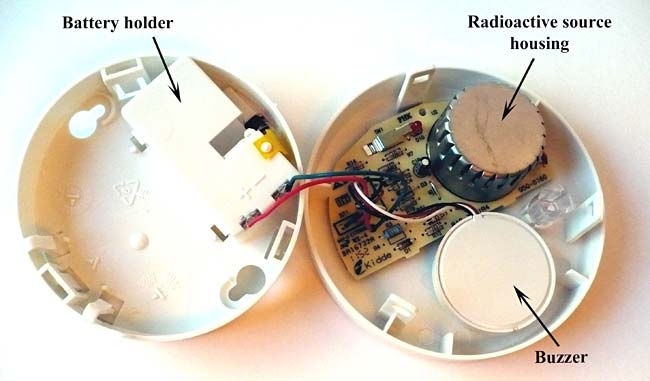 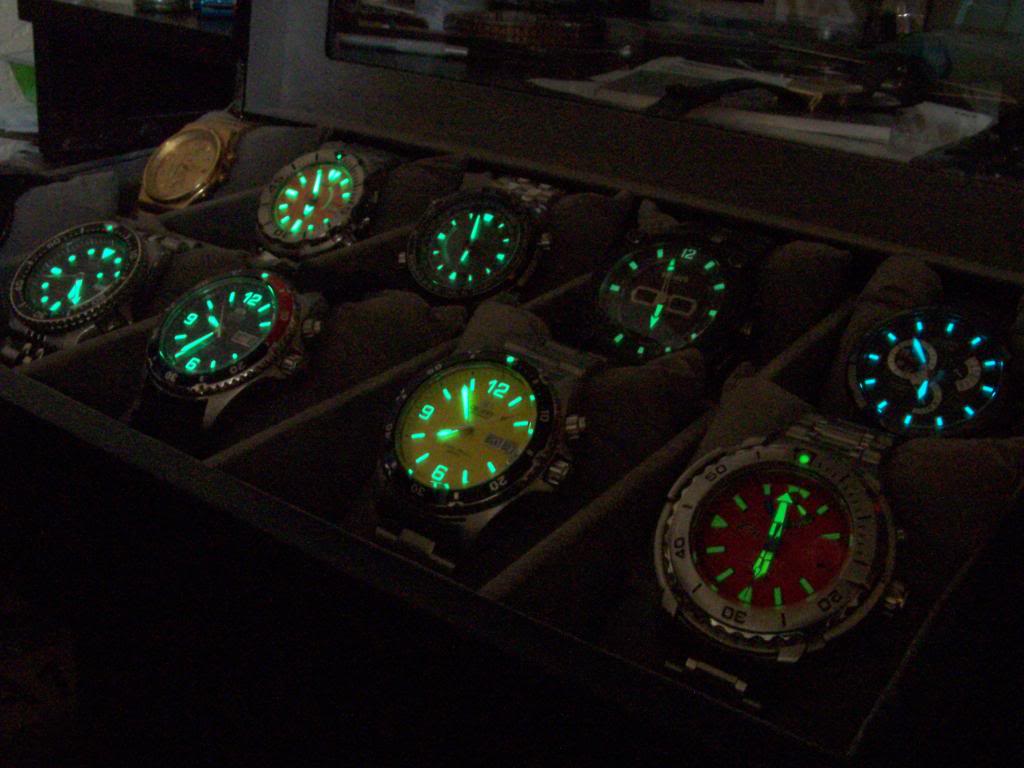 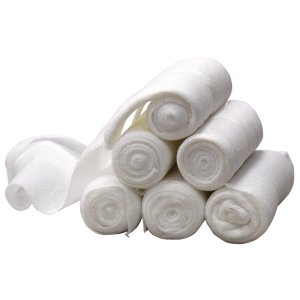 Medical
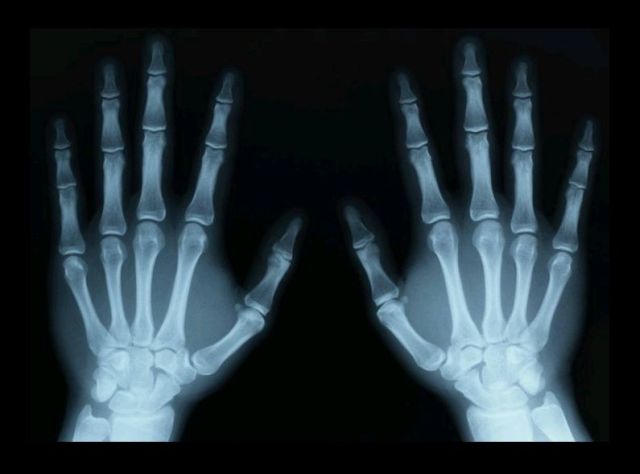 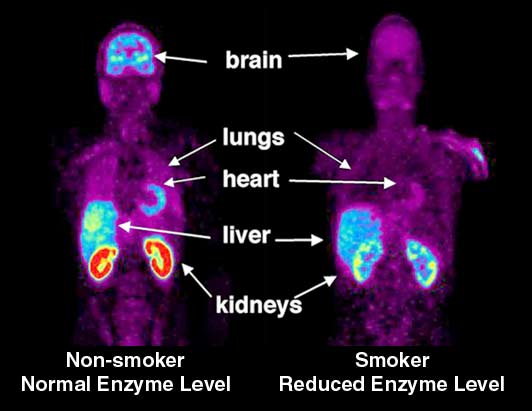 X-rays have been used for decades.

Radiology

Radioactive Tracers

Nuclear Medicine
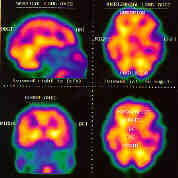 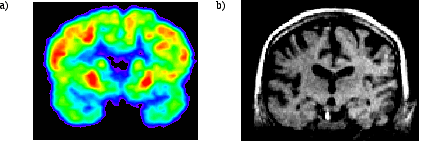 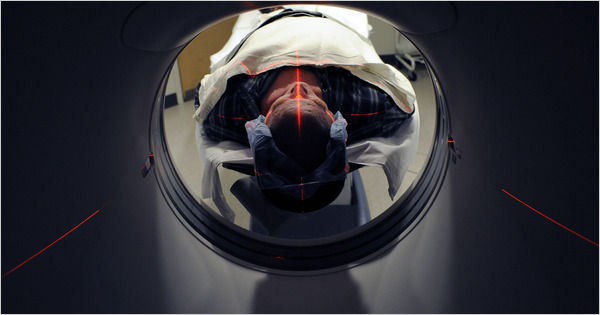 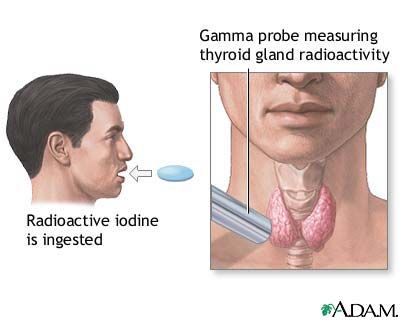 Radioactive Contamination
It is not like a spreading contagion  (think of a flashlight)
Can be solid, liquid, or gaseous
In solid form can be thought of as dust or dirt
Radioactive 
Contamination Types
Internal
Can be difficult to remove
Ingestion and
Inhalation
External
Secondary contamination
Primarily skin
and wounds
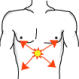 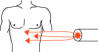 Nuclear Decay - Radioactivity
Radioactivity:  The spontaneous transformation (“decay”) of unstable nuclei, resulting in a more stable “daughter”, accompanied by emission of ionizing radiation

Radioactive Material: A substance that contains unstable atoms, and therefore emits ionizing radiation

Radioisotope (radionuclide):  An unstable, radioactive isotope of an element.  Well over 2000 radioisotopes have been identified.
[Speaker Notes: Radioactivity is the name we give to the spontaneous transformation of nuclei which exist in an unstable configuration.  Radioactive material is simply anything that exhibits the characteristic of radioactivity (and radioactive materials are everywhere in various quantities).  Isotopes are nuclei of the same element (same proton number) but different mass numbers (more or less neutrons).  A radionuclide is a specific unstable isotope of a given element, for example, Co-60.  What is it that makes nuclei unstable?  Nuclear matter is only stable in certain combinations of neutrons and protons.  A stable nucleus will always be stable (in the absence of enough energy being applied to disrupt the nucleus), for example, a combination like 6 protons and 6 neutrons (C-12).  But the seemingly minor change of one neutron makes for instability.  So 6 protons and 5 neutrons (C-11) is an unstable nucleus or radioisotope.]
Manure Analogy
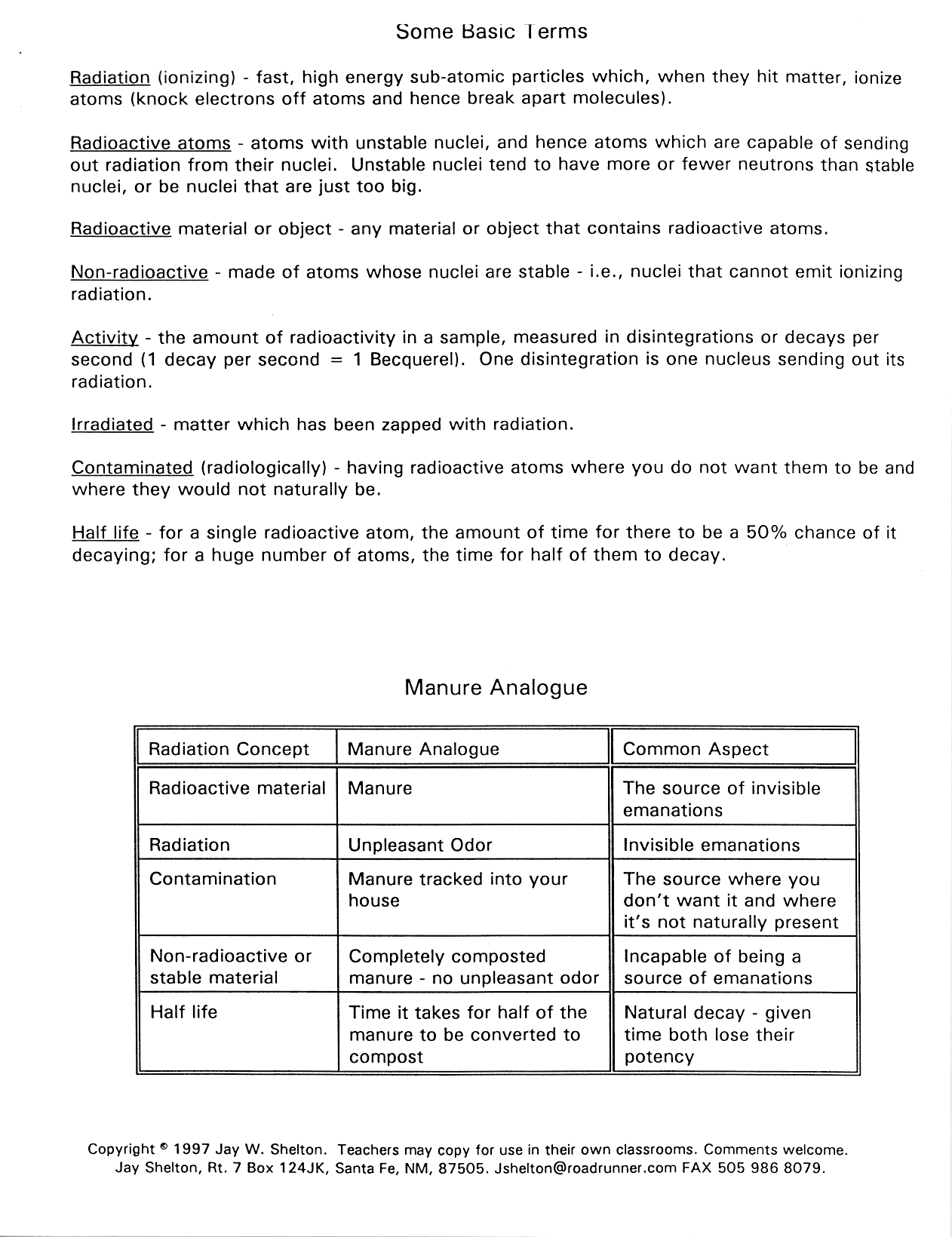 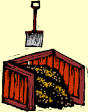 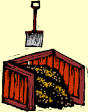 Exposure
Radiation = Energy Contamination = Material

Radioactive contamination emits radiation

Exposure to radiation will NOT contaminate you
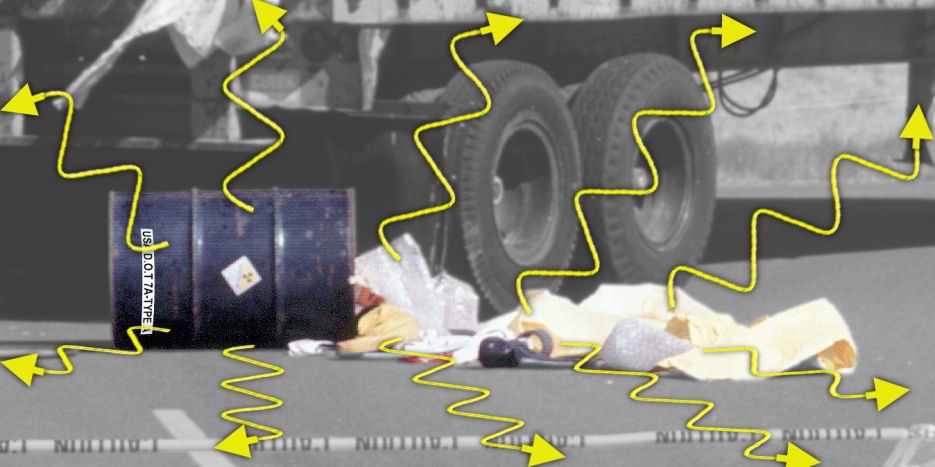 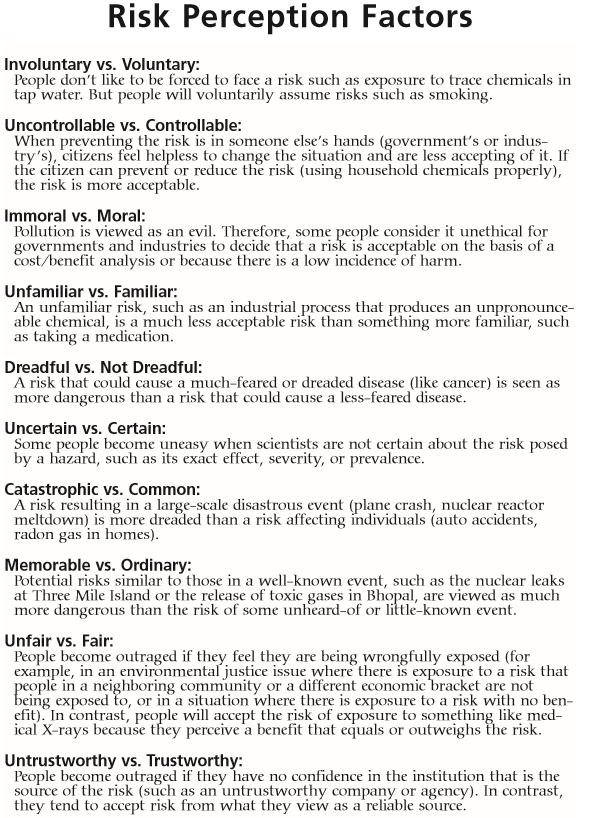 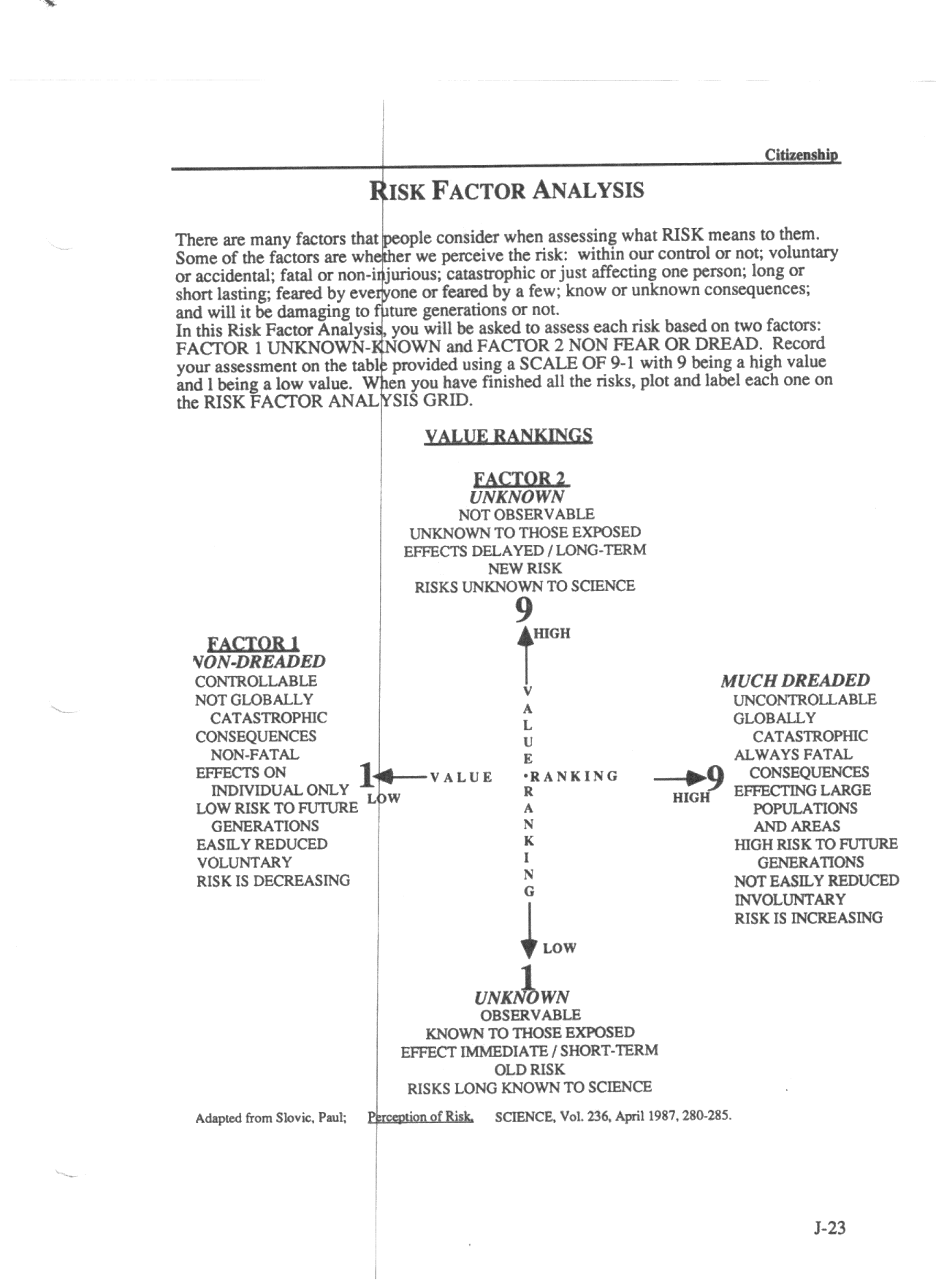 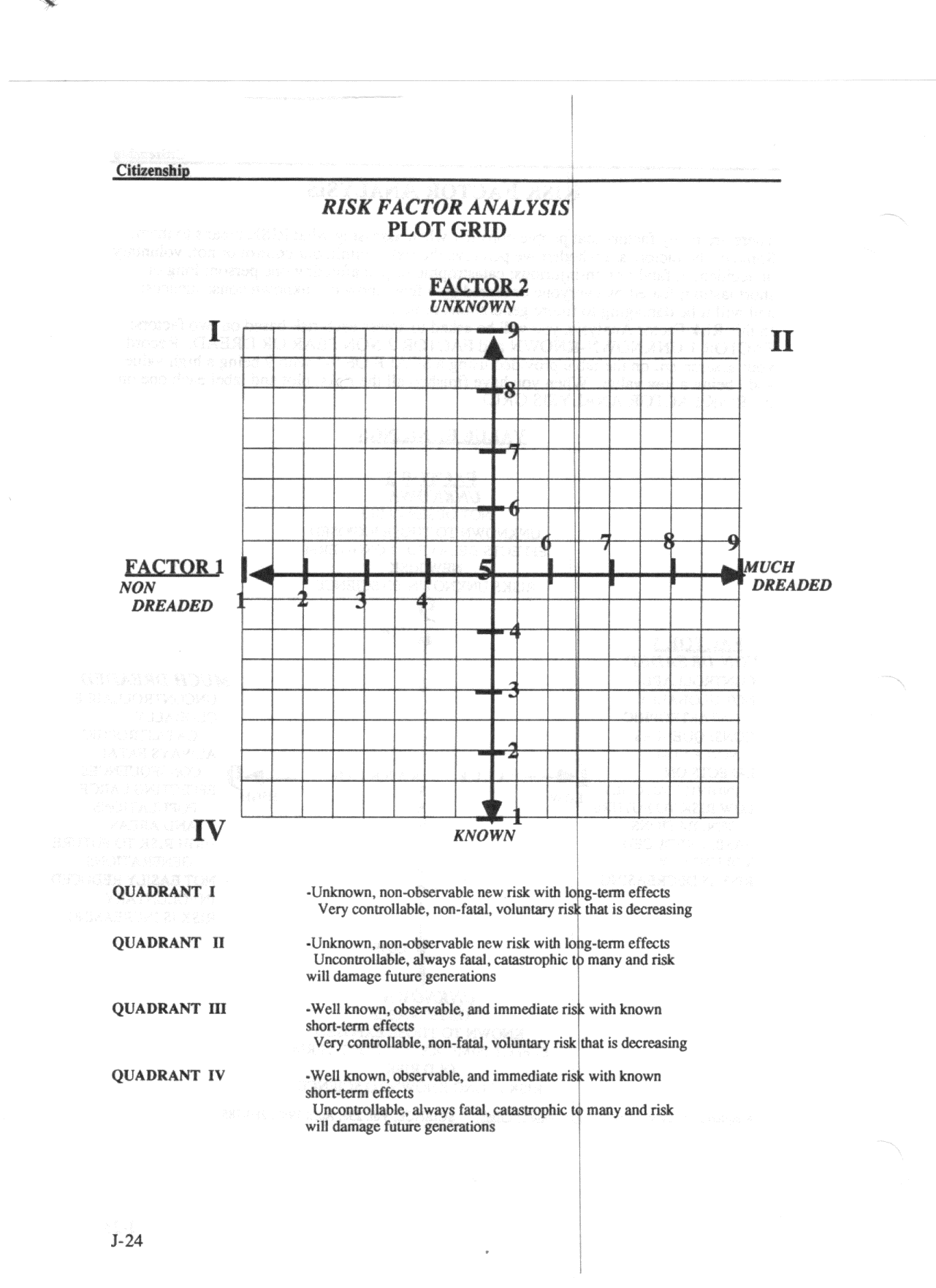 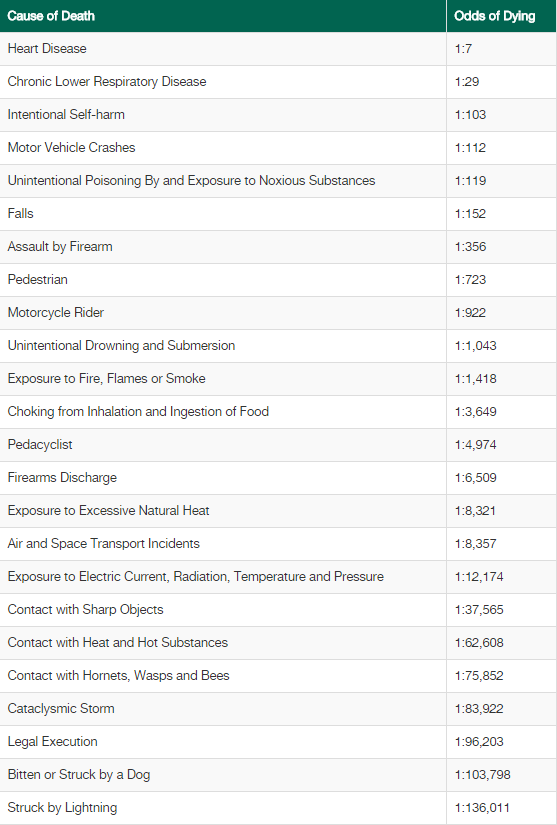 Top 30 causes
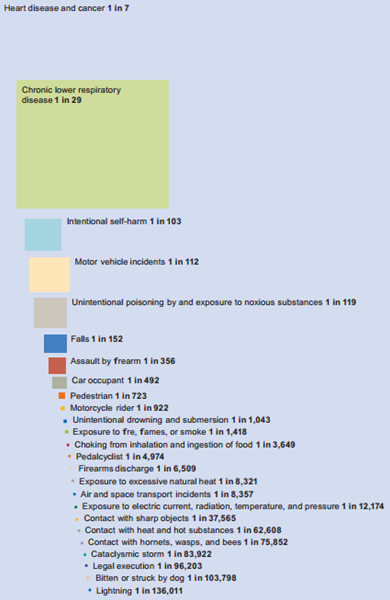 Relative Risk: Equivalencies to 1 mrem
Crossing a street 5 times
A few puffs on one cigarette
Being 0.0007 ounce overweight
Driving 5 miles
Getting out of bed every morning for a year
3 minutes of living if you are 65 years old
Using a bathtub for a few months
Personal Dose Chart
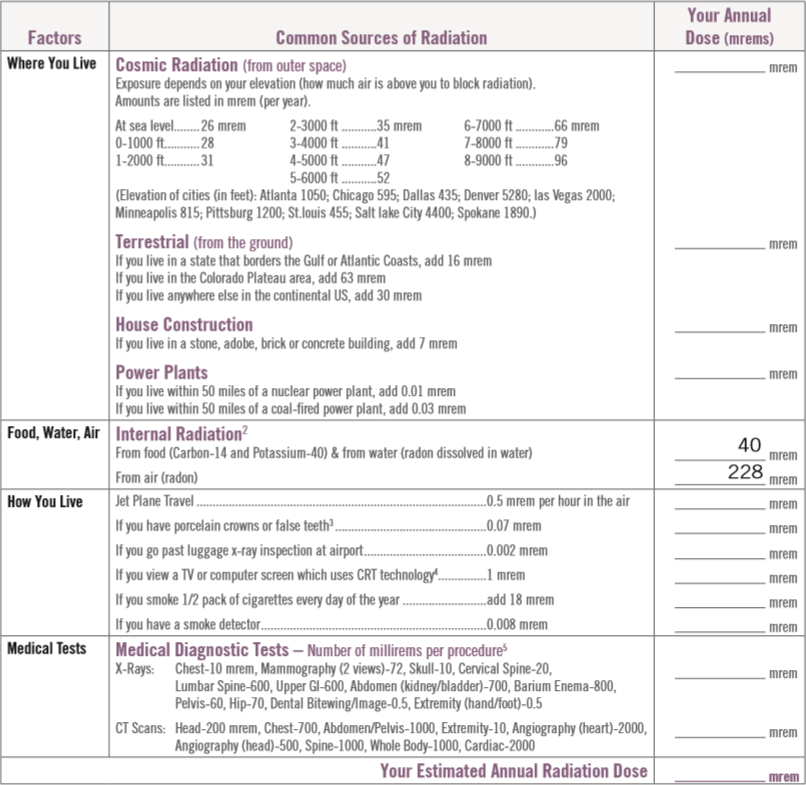 Lethal
w.b.
Lethal
w.b.
Human Experience: Ionizing Radiation
Thyroid
 Treatment
Malignant Tissue Treatment
(5 - 6 weeks)
Accident
(whole body - w.b.)
> 0.0
1000
5000
10,000 rem
DNA modifying rate
equivalent to normally 
occurring rate
mouse experiment
(yearly)
> 0.0
100
500
1000 rem
U.S. Radworker limit thru 
mid-fifties  w.b. (yearly)
Ramsar,
 Iran
w.b. (yearly)
U.S. Radworker
limit thru WWII
w.b. (yearly)
Soviet 
Radworker limit
w.b. (yearly)
Guarapari, Brazil
(yearly)
> 0.0
10
50
100 rem
Monazite
Sands,
India
w.b. (yearly)
Full Mouth
(18 film)
x-ray
exam
Shuttle
Mission
w.b.
X-ray
lower
spine
U.S. 
Radworker limit
w.b. (yearly)
Skylab
Mission
w.b. (90 days)
> 0.0
1
5
10 rem
CT
Scan
(center
 line)
natural
background
w.b. (yearly)
medical 
chest
x-ray
mouse 
experiment
(daily)
medical x-ray
technician
w.b. (yearly)
Airline Pilot
w.b. (yearly)
antique
(per hour)
0.1
0.5
1 rem
0.000002
Lethal
w.b.
Lethal
w.b.
Human Experience: Ionizing Radiation
Thyroid
 Treatment
Malignant Tissue Treatment
(5 - 6 weeks)
Accident
(whole body - w.b.)
> 0.0
1000
5000
10,000 $
DNA modifying rate
equivalent to normally 
occurring rate
mouse experiment
(yearly)
> 0.0
100
500
1000 $
U.S. Radworker limit thru 
mid-fifties  w.b. (yearly)
Ramsar,
 Iran
w.b. (yearly)
U.S. Radworker
limit thru WWII
w.b. (yearly)
Soviet 
Radworker limit
w.b. (yearly)
Guarapari, Brazil
(yearly)
> 0.0
10
50
100 $
Monazite
Sands,
India
w.b. (yearly)
Full Mouth
(18 film)
x-ray
exam
Shuttle
Mission
w.b.
X-ray
lower
spine
U.S. 
Radworker limit
w.b. (yearly)
Skylab
Mission
w.b. (90 days)
> 0.0
1
5
10 $
CT
Scan
(center
 line)
natural
background
w.b. (yearly)
medical 
chest
x-ray
mouse 
experiment
(daily)
medical x-ray
technician
w.b. (yearly)
Airline Pilot
w.b. (yearly)
antique
(per hour)
0.10
0.50
1 $
0.000002
Radiation Reduction
Guiding principle: ALARA (as low as reasonably achievable)

Restrict Proximity TIME

Increase the DISTANCE  from the Source

Use SHIELDING  Material
As Gandhi so eloquently put it,

“The enemy is fear. We think it is hate; but, it is fear”.
Dr. Debra N Thrall
Executive Director 
AIP Foundation
505-883-3114
dthrall@nmsu.edu
The End . . .